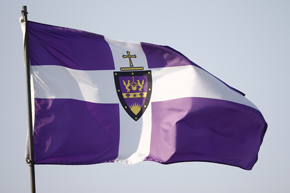 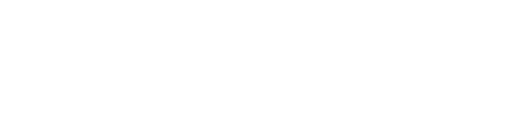 Royal Warrior Army ROTC
US Army Cadet Command partners with The University of Scranton
to recruit, educate, train and Commission leaders of Character for the
Active Army, Army Reserve and the Army National Guard.
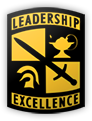 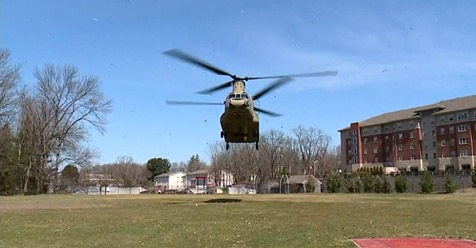 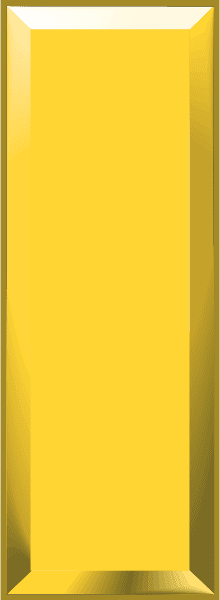 The University of Scranton 
Army ROTC
Class and Training opportunities
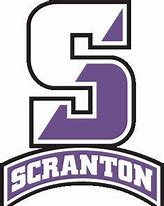 MS 138 Army Physical Fitness Training

MS 101  Concepts of Leadership  

MS 111L  Leadership Application Lab
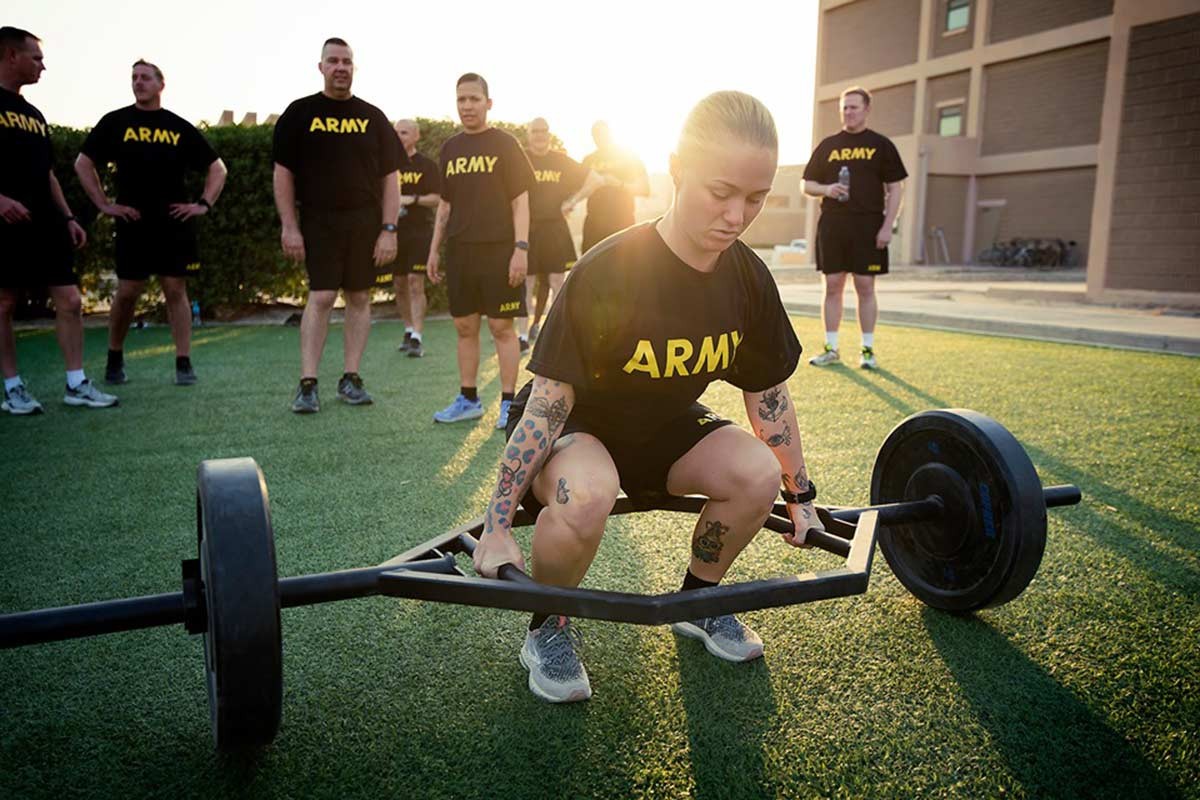 MS 138 Physical Fitness Training
Class focuses on Cross Fit, Aquatics, Ruck Marching 
Cardio Endurance and competitive sports
M-W-F 6:30 AM to 7:20 AM,  1 Credit
Byron Gym,  Fitzpatrick Field and locations 
around campus
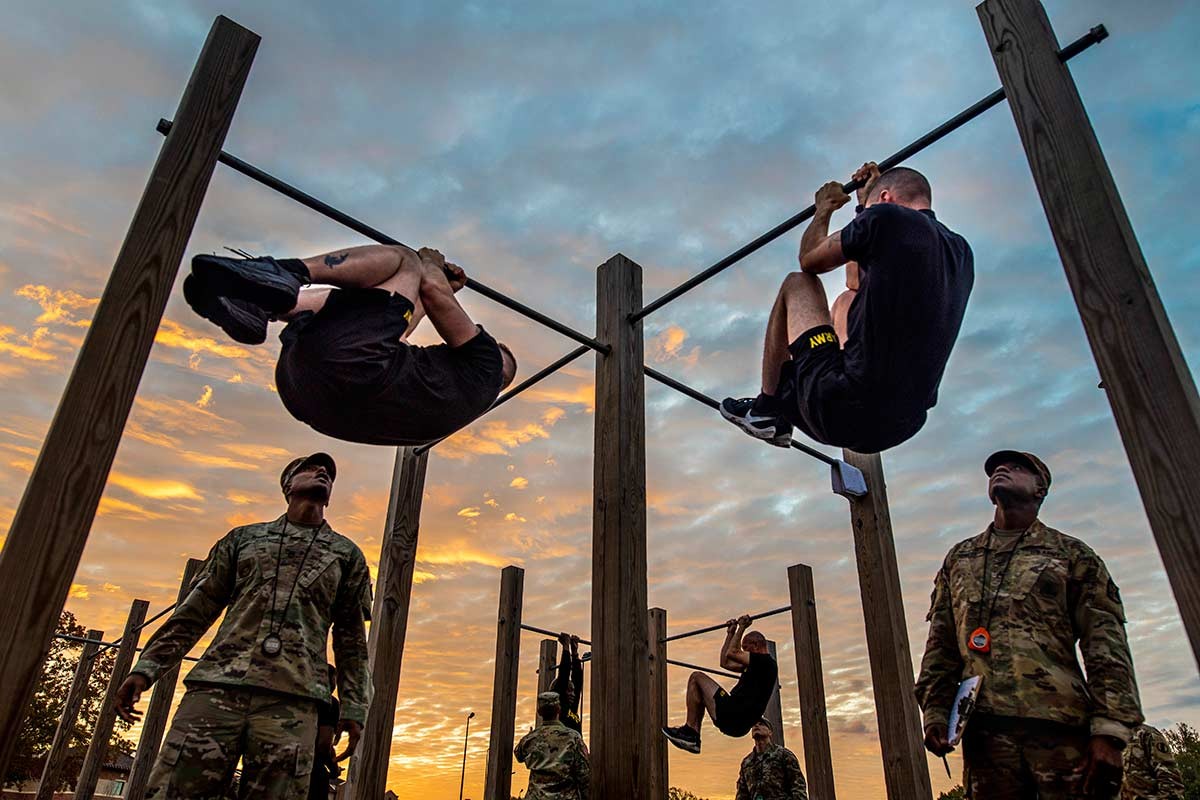 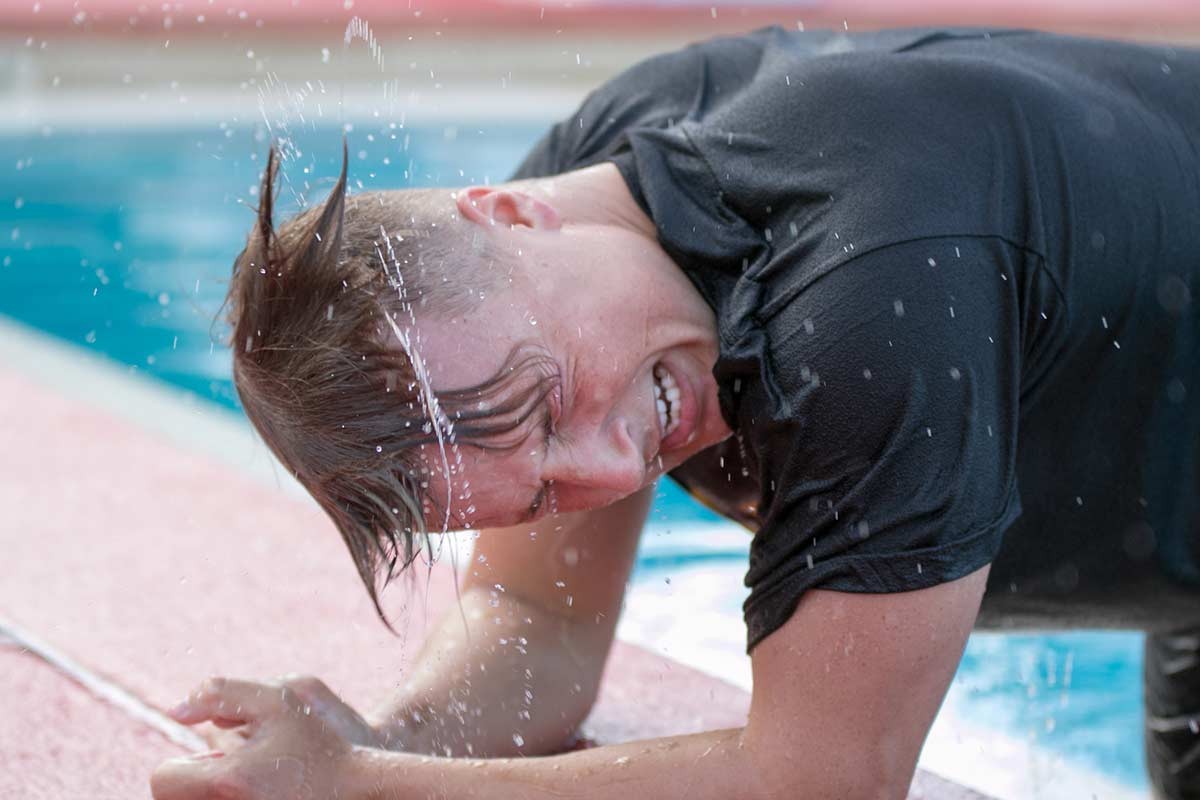 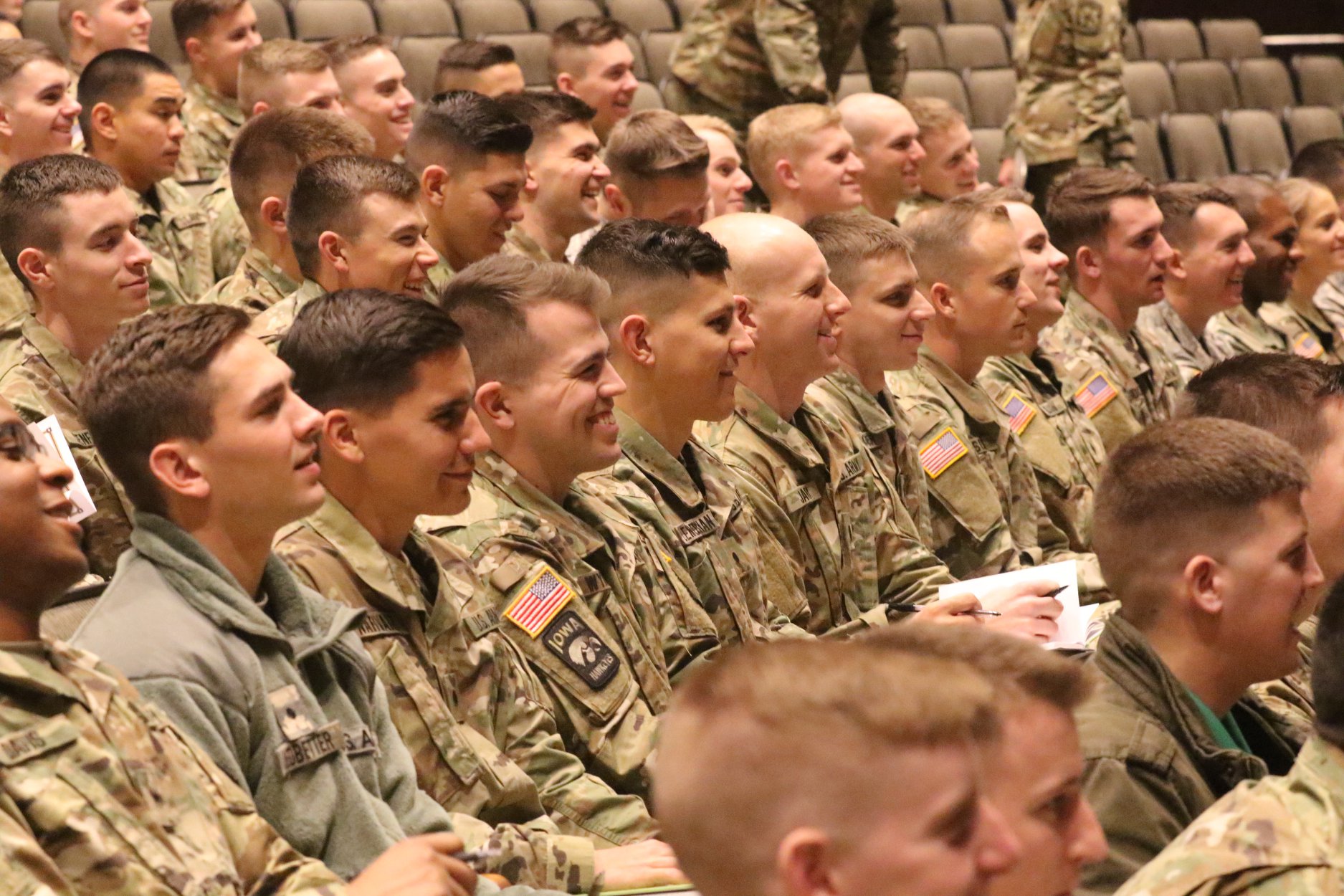 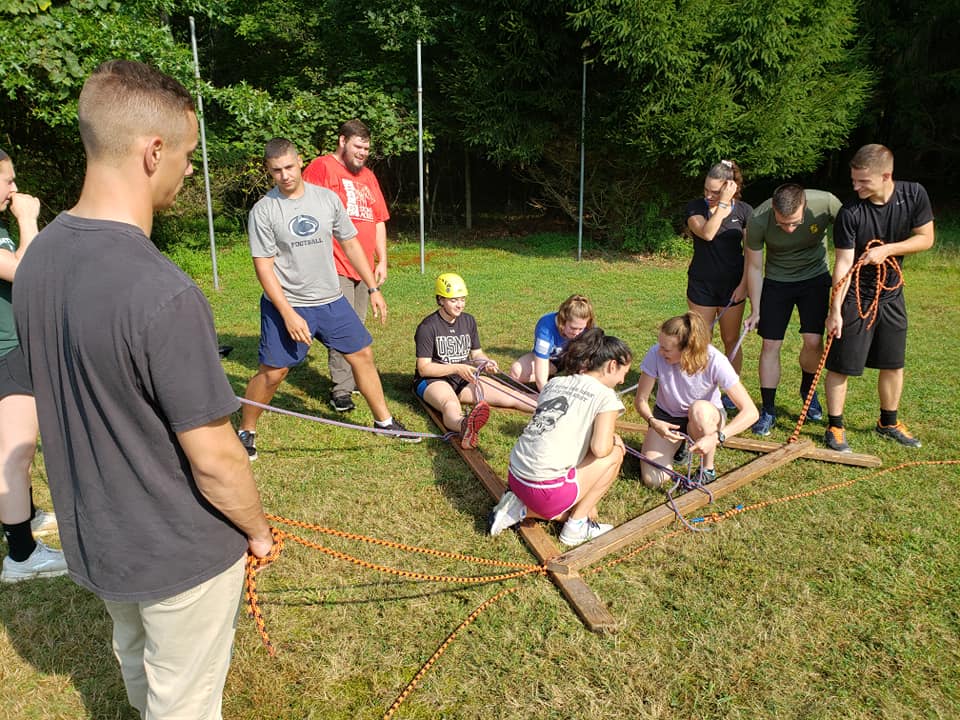 General MacArthur Leadership Presentation
Team Building Exercise
MIL 101 Concepts of Leadership
Class focuses on Military Writing and Briefing style, Leadership Theory, Military History, Mission Planning, Time Management Techniques and Team Building

MS 101A  Mon  2:00 PM to 2:50 PM
Or
MS 101B  Tues 10:00 AM to 10:50 AM
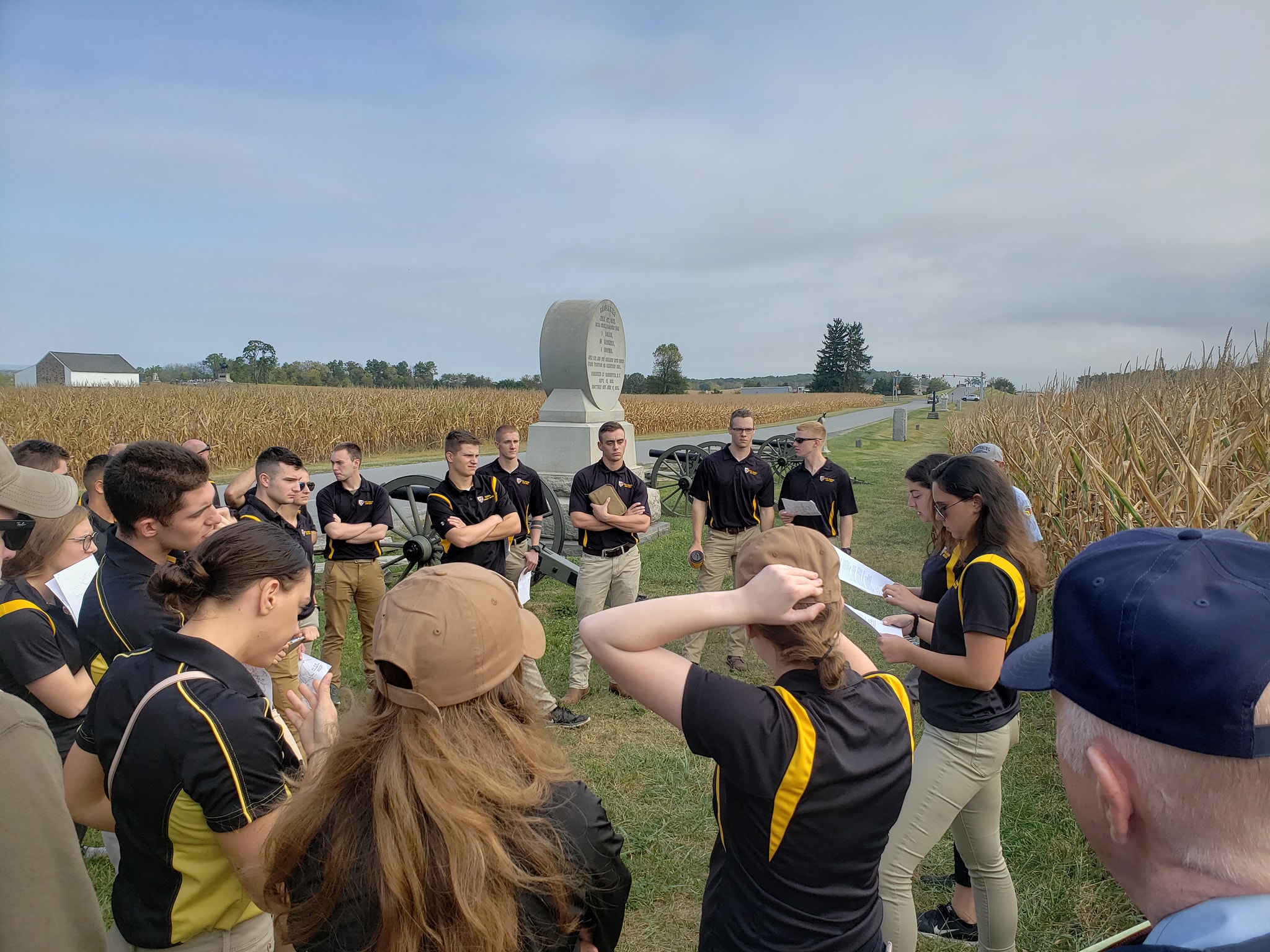 Cadet led historic battle Staff Ride
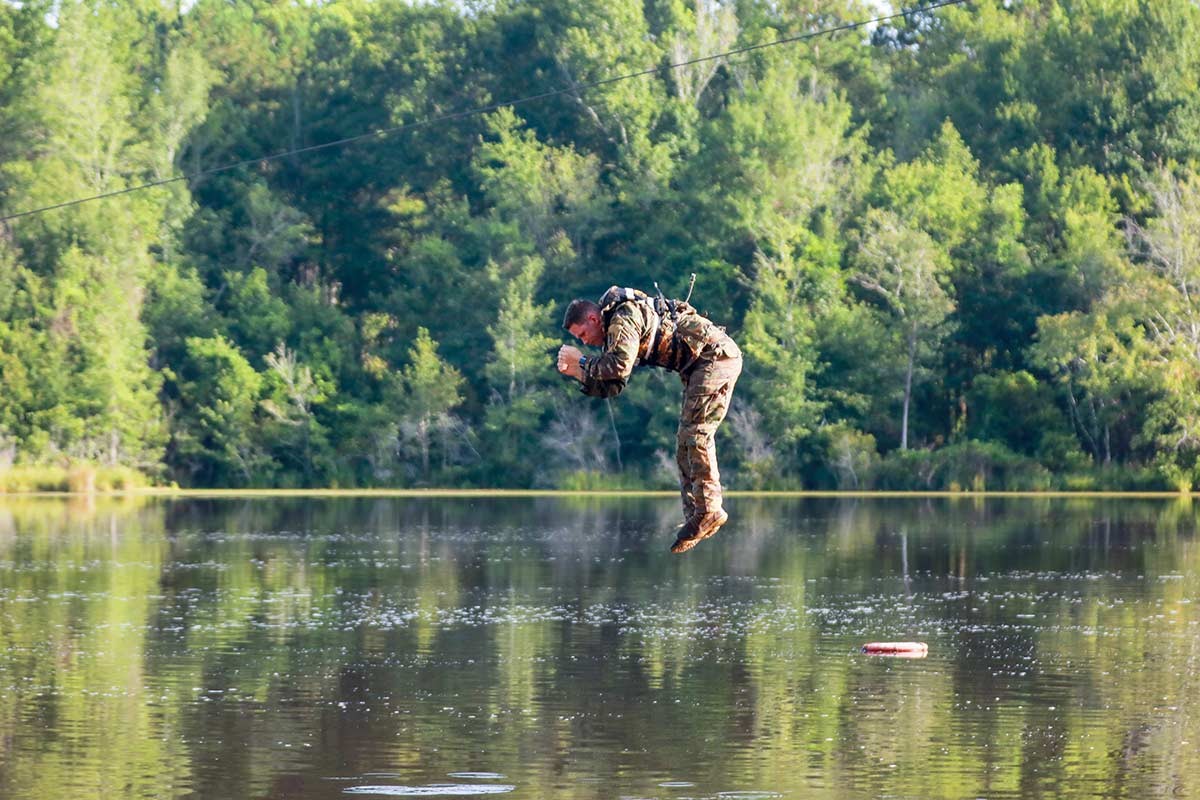 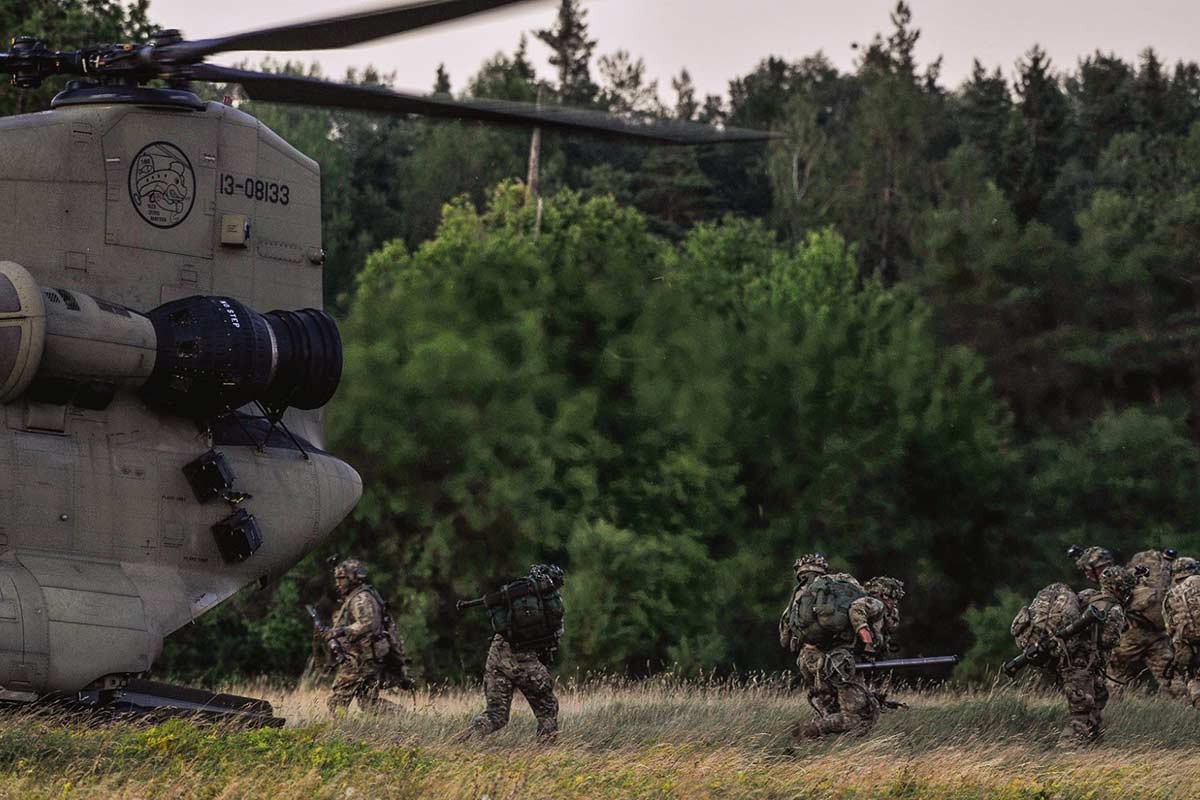 MS 101 Concepts of Leadership 
Field Training Exercise
FTX focuses on Land Navigation, Leadership and physically  challenging confidence events

One weekend per semester
 Included in MS 101A and 101B Concepts of Leadership
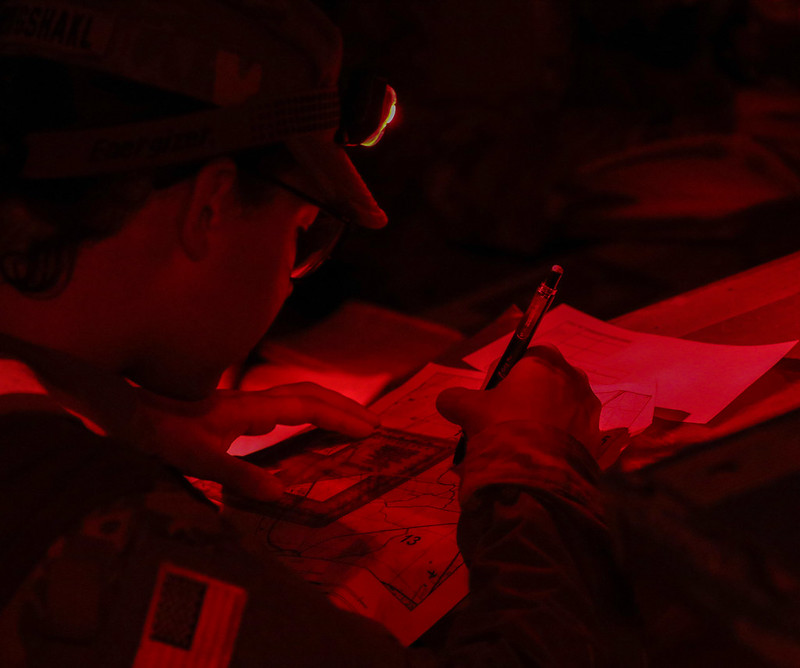 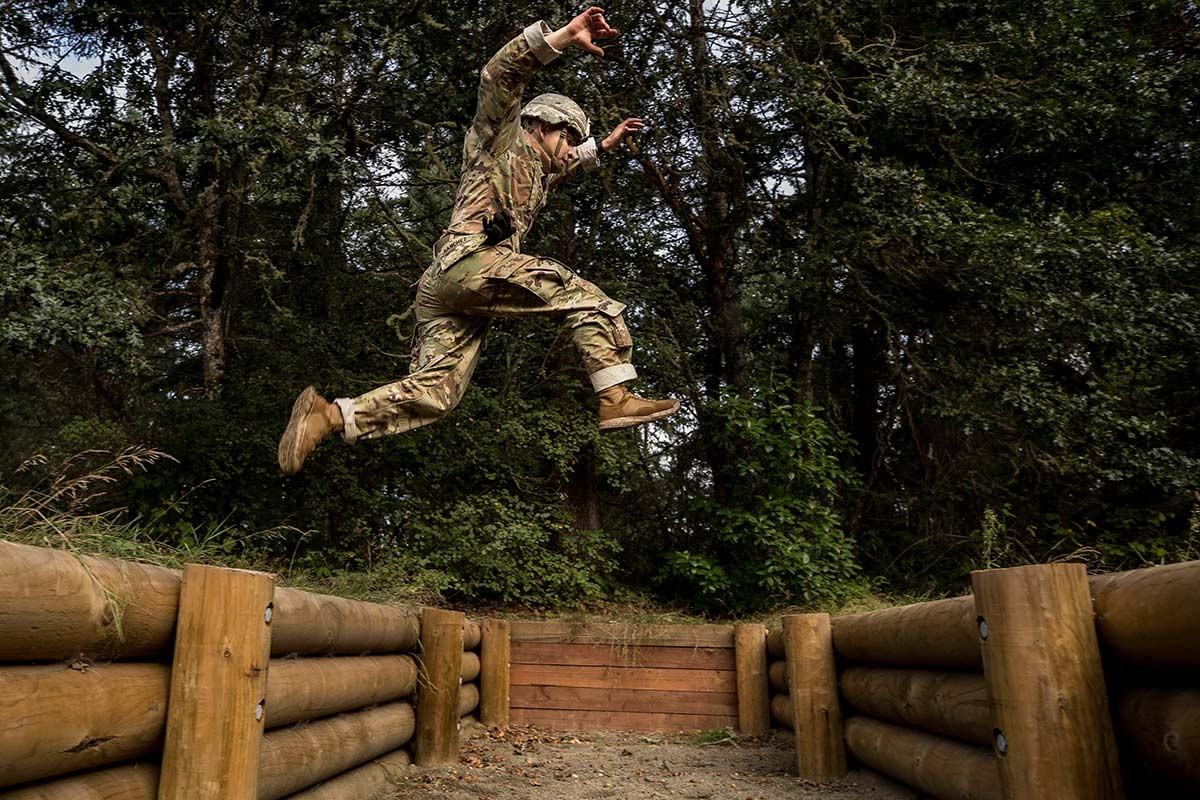 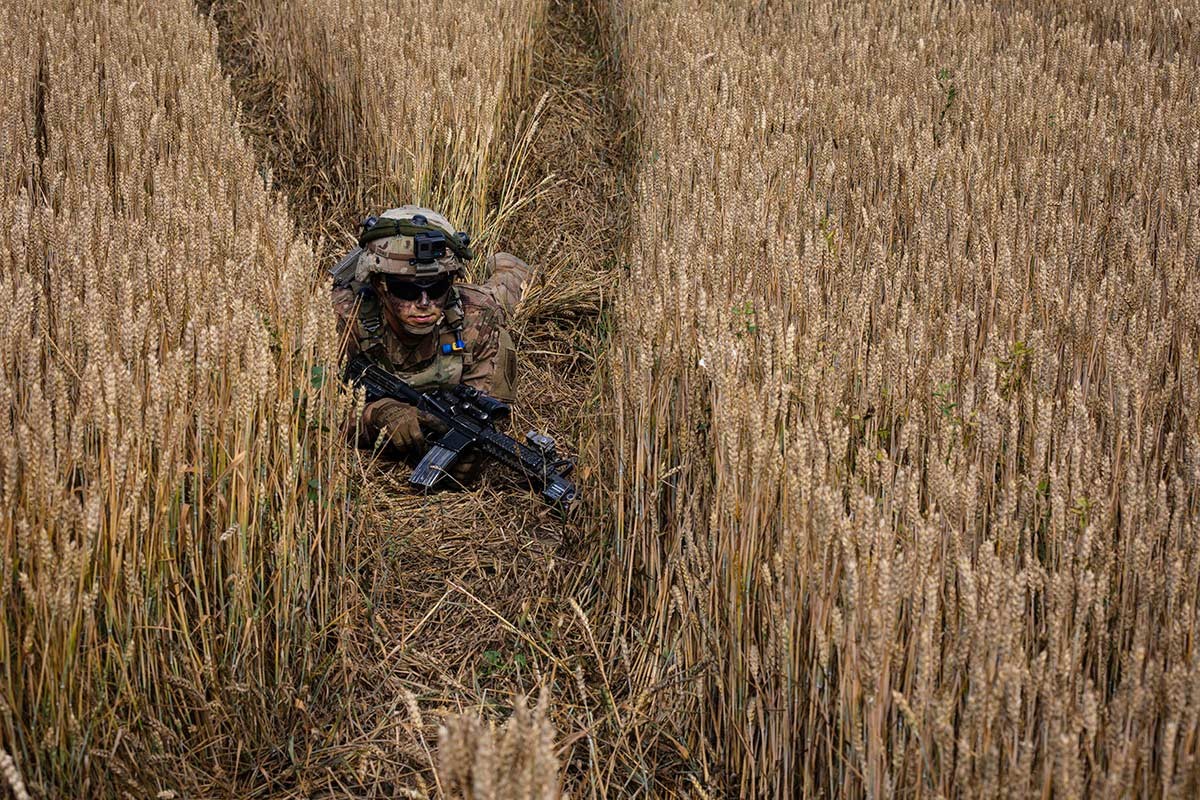 MS 111L Leadership Lab
Class focus starts off with individual 
Soldier skills and progresses to small
Unit tactical and leadership skills.

Thurs – 4:30 PM to 6:30 PM,  0 Credit
Rock Hall start for most sessions
then move to locations around campus
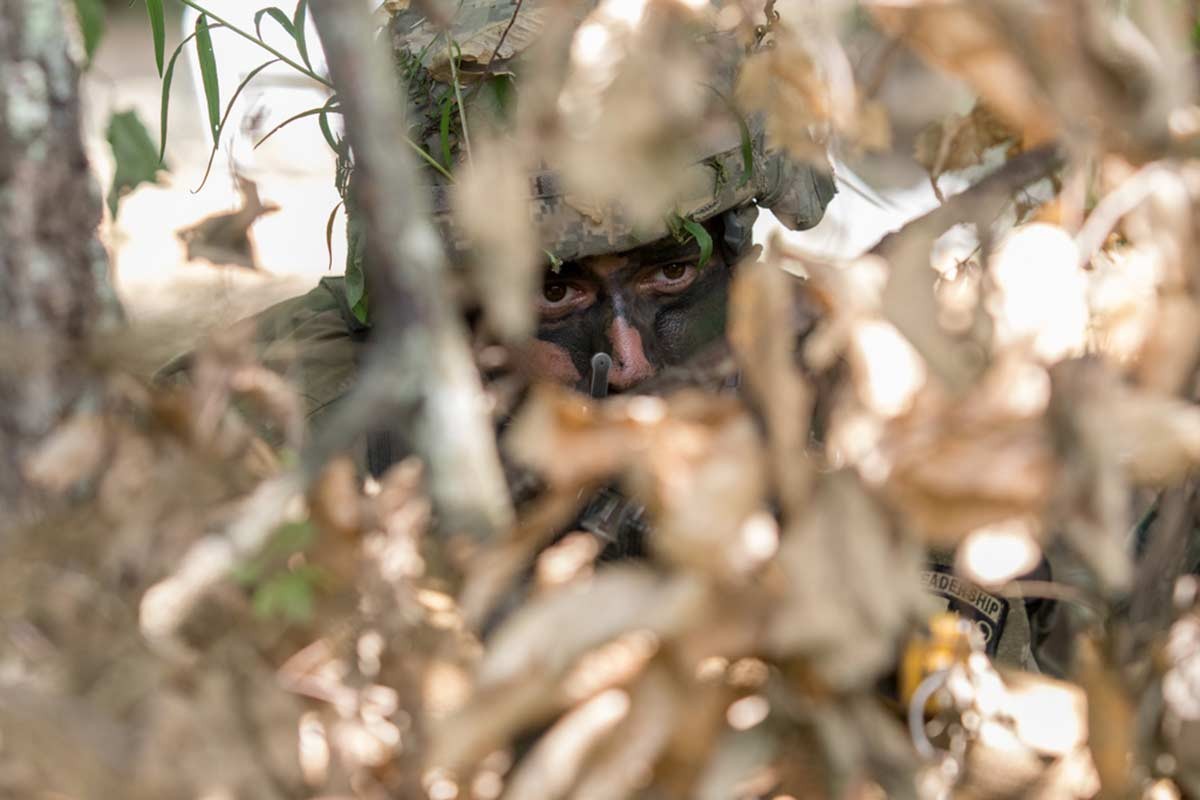 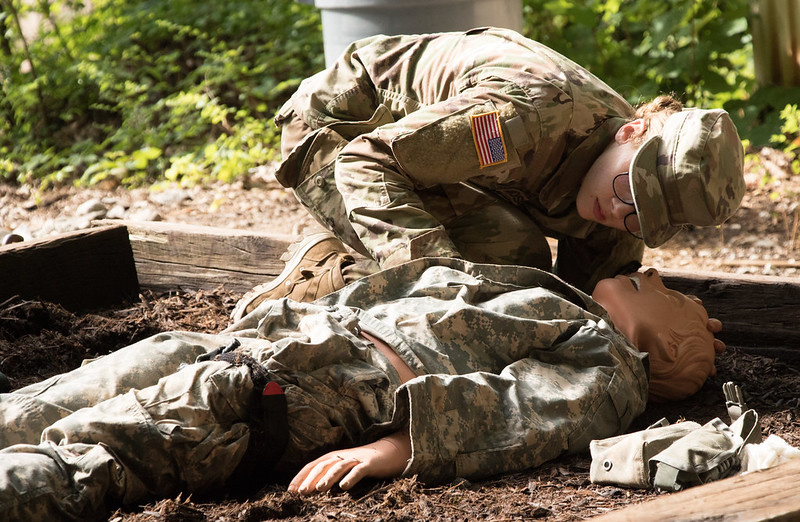 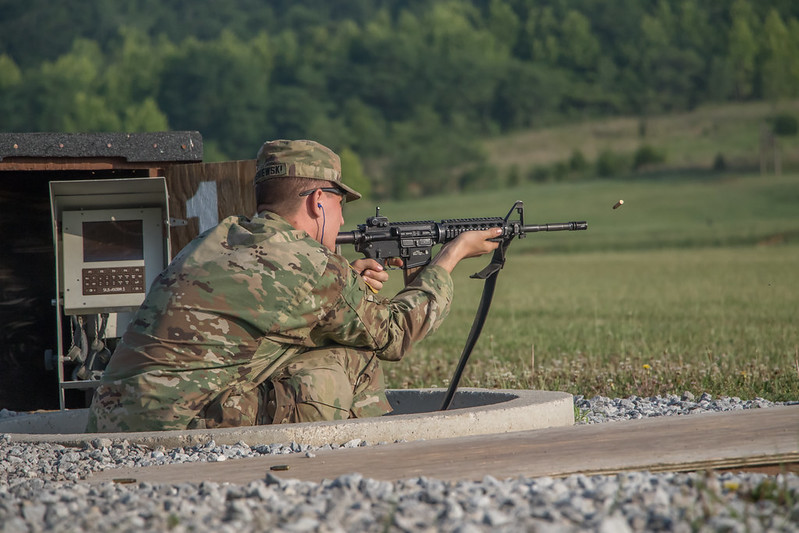 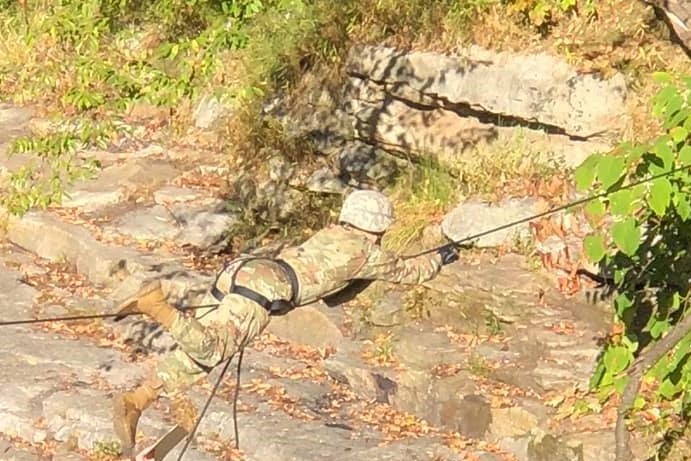 Rifle Familiarization
One Rope Bridge
Optional Weekend
Super Labs and Training Events
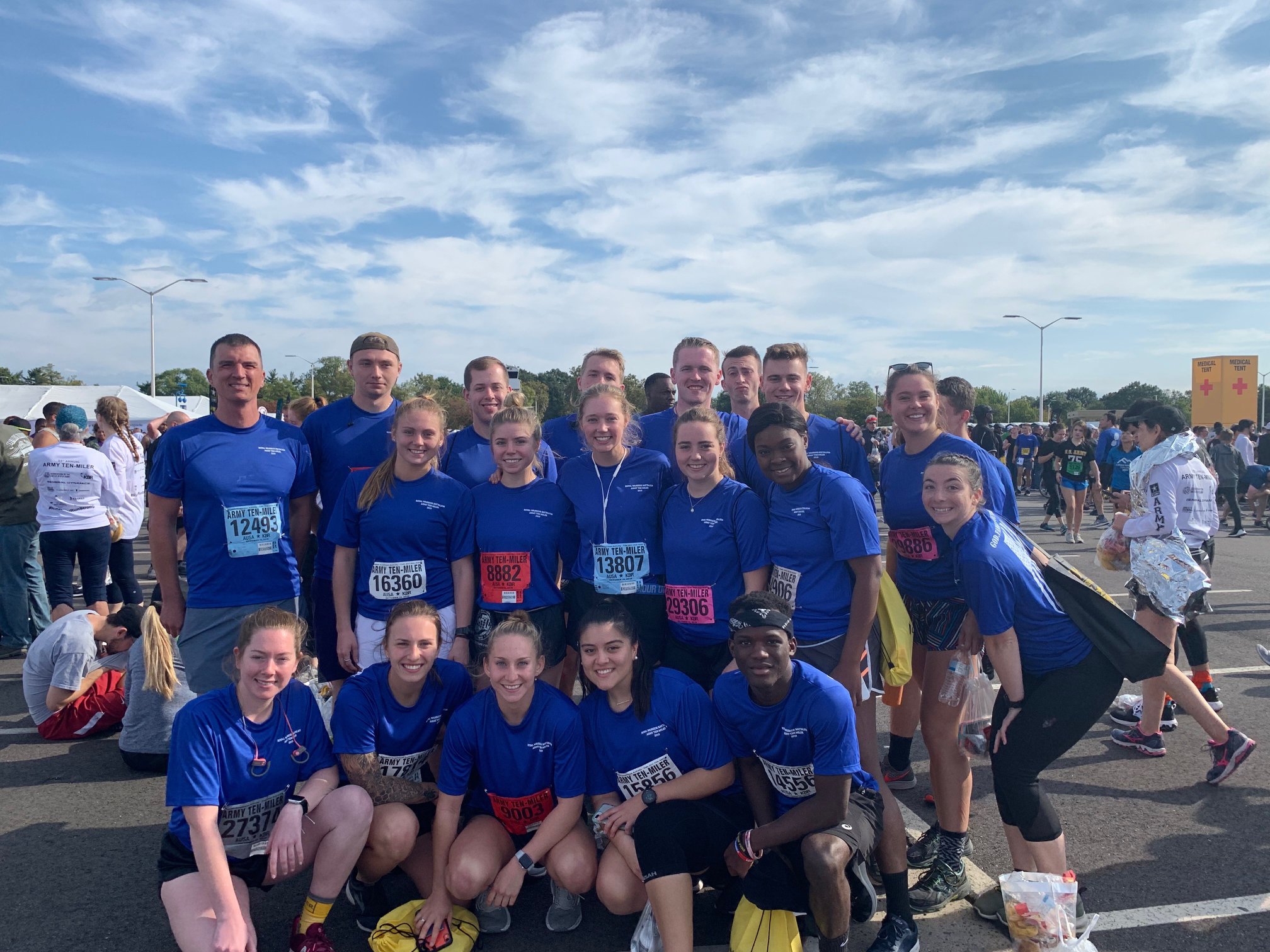 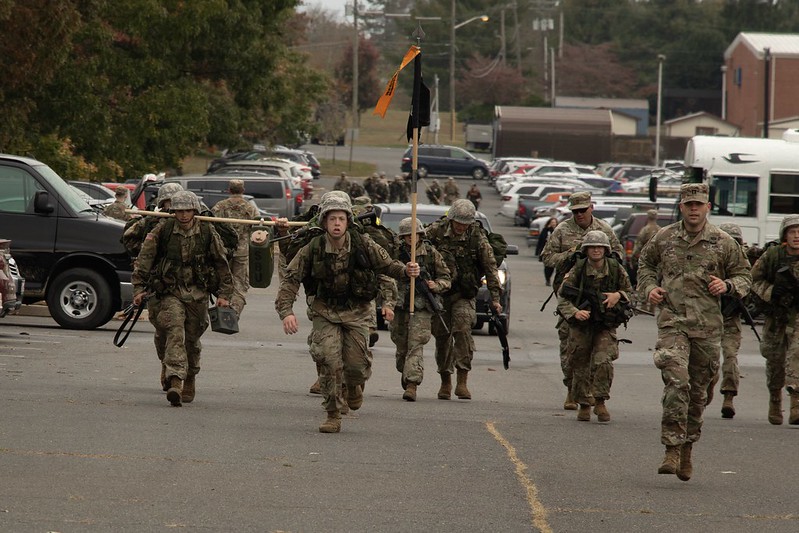 Army 10 Mile Team
Ranger Challenge
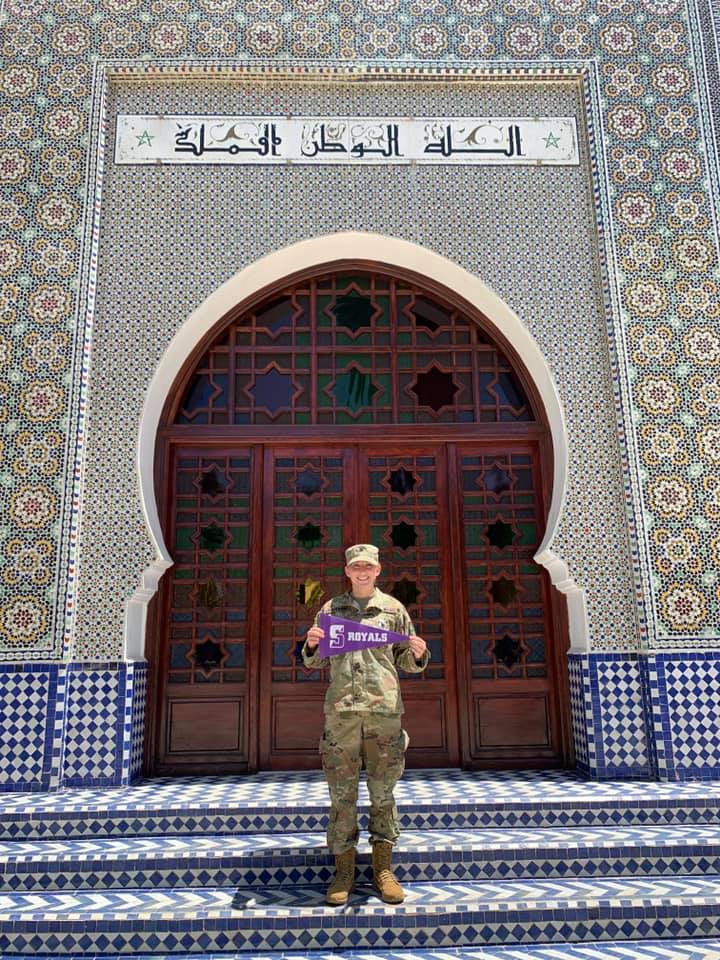 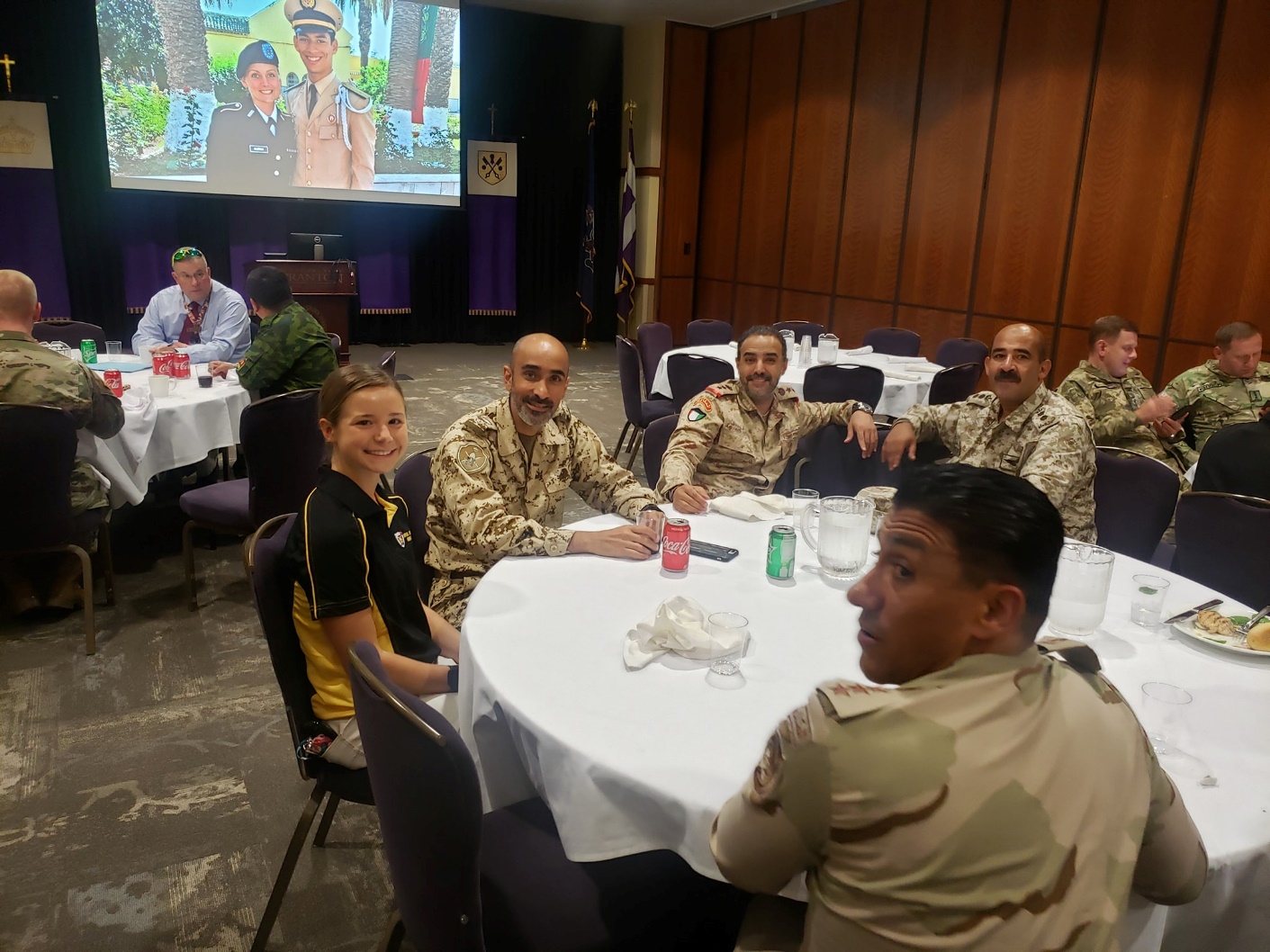 Army War College Senior International Fellows
Study Abroad Morocco
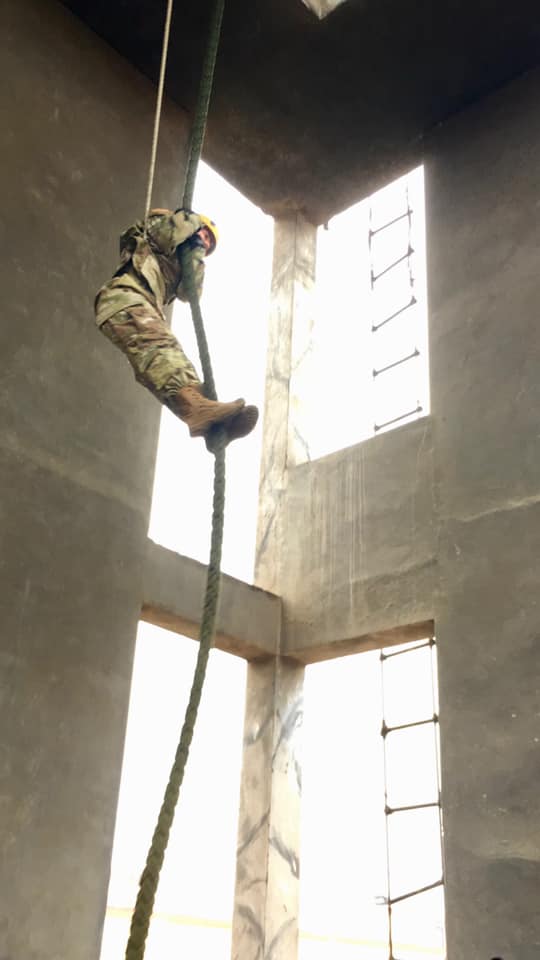 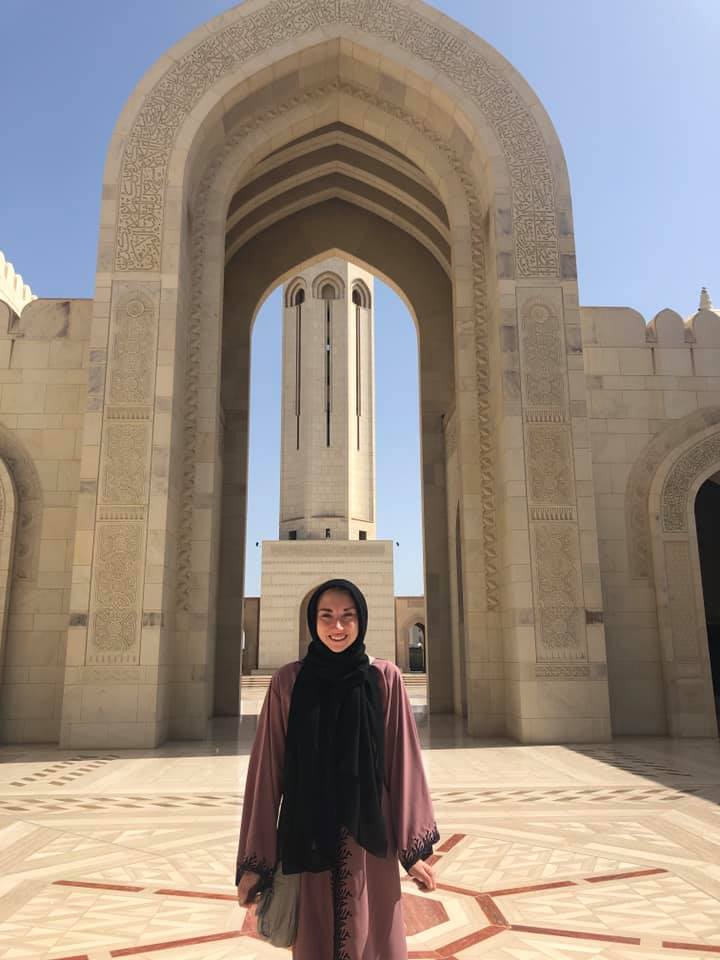 Cultural Understanding and Learning Program
Peru
Project Global Officer
Oman
You can Study Abroad and work with military officers from other countries through Army ROTC
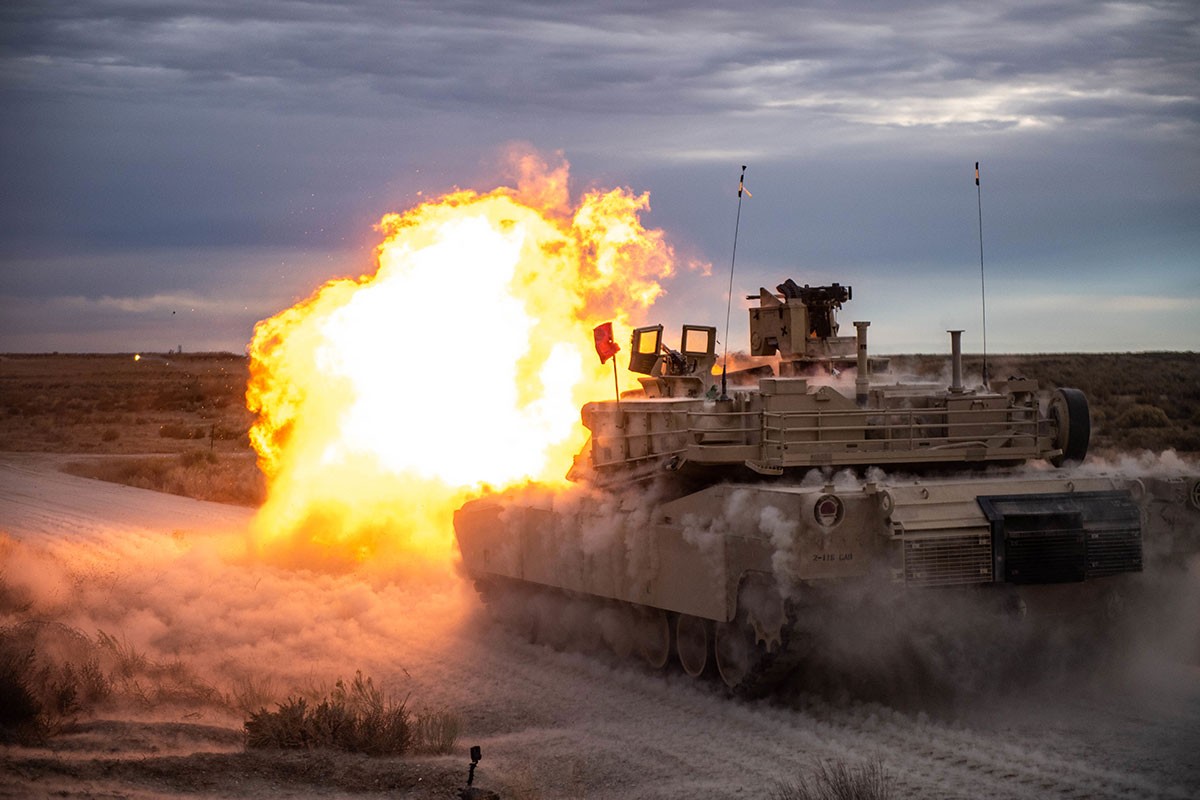 Cadet Troop Leader Training
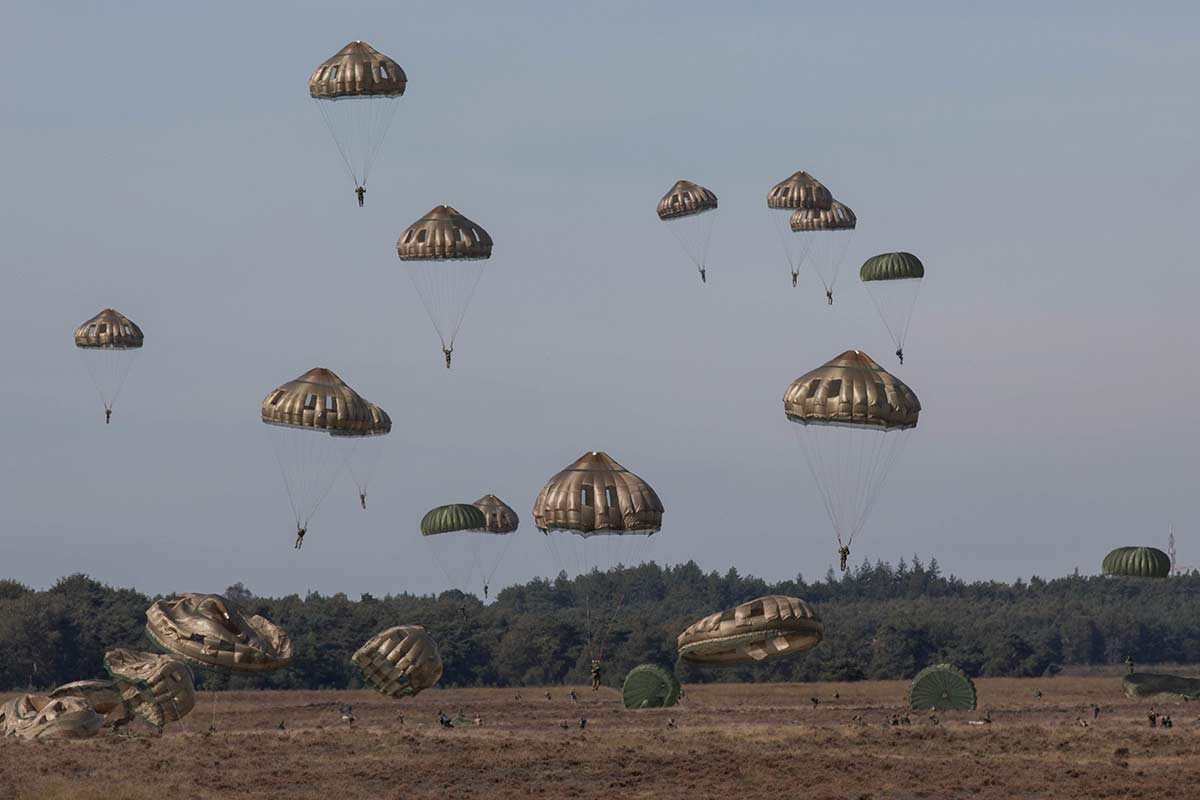 Army Airborne School
Participate in
Army ROTC CADET 
Summer Training opportunities
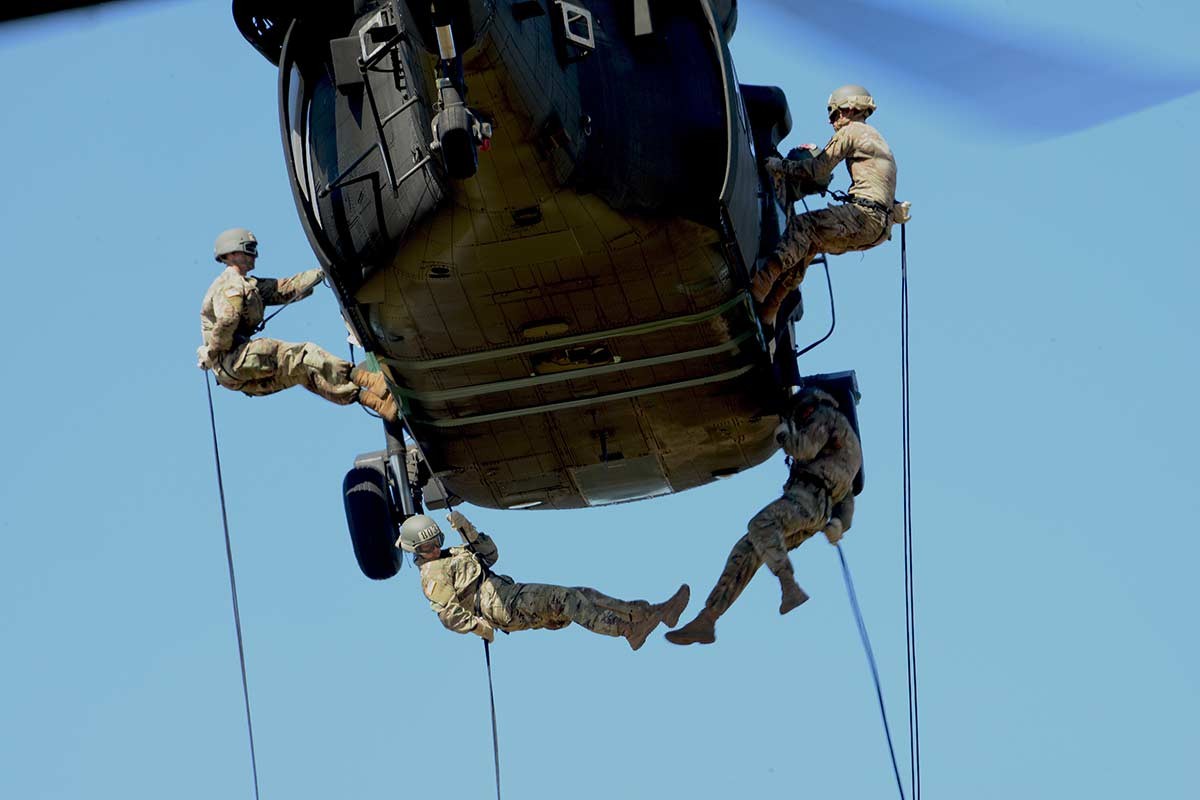 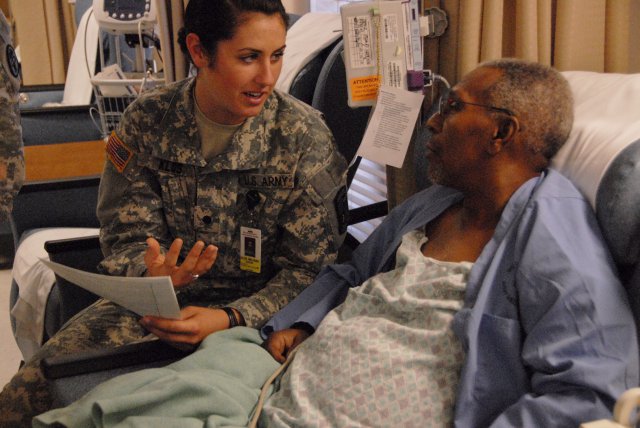 Nurse Summer Training Program
Army Air Assault School
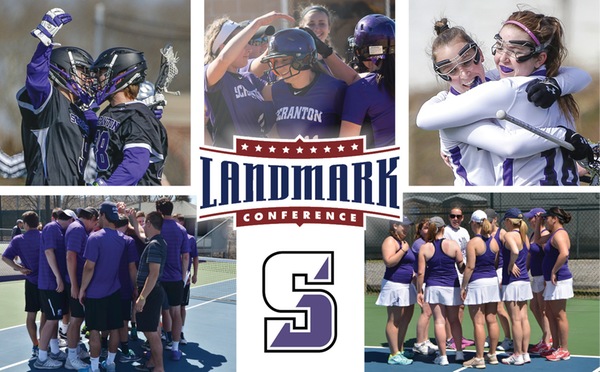 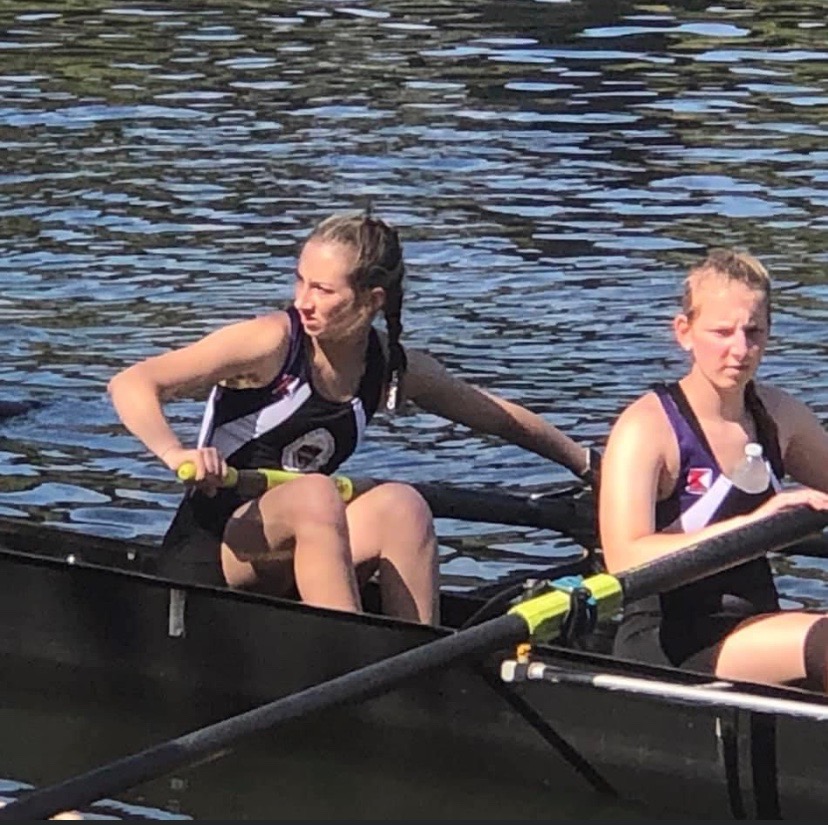 Most Army ROTC
Cadets participate in Varsity or Club level sports
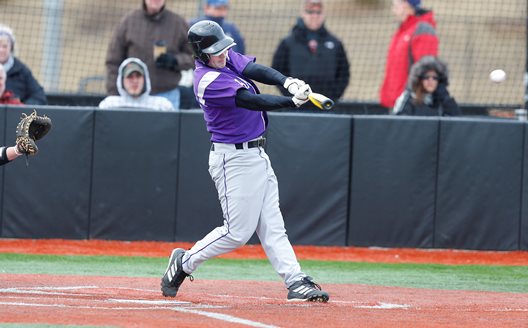 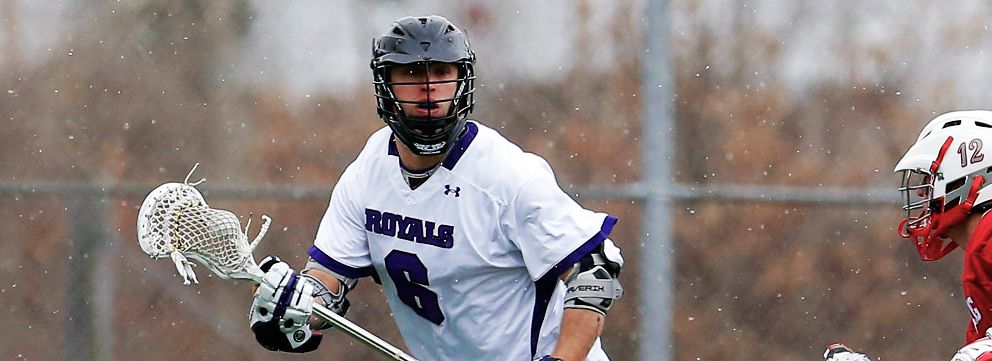 No obligation for taking the first 2 years of Army ROTC
Classes are free to all Students and all books and equipment is provided Scholarships and contracts are available to all UofS Majors

Army ROTC 2,3 and 4 year full scholarships available to qualified students
	Scholarships include:
		Full tuition and fees
			$1200 a year book allowance
				$420 a month Cadet Pay
Special Nursing, Engineering and Critical Language major scholarships
and Army Reserve and National Guard options available
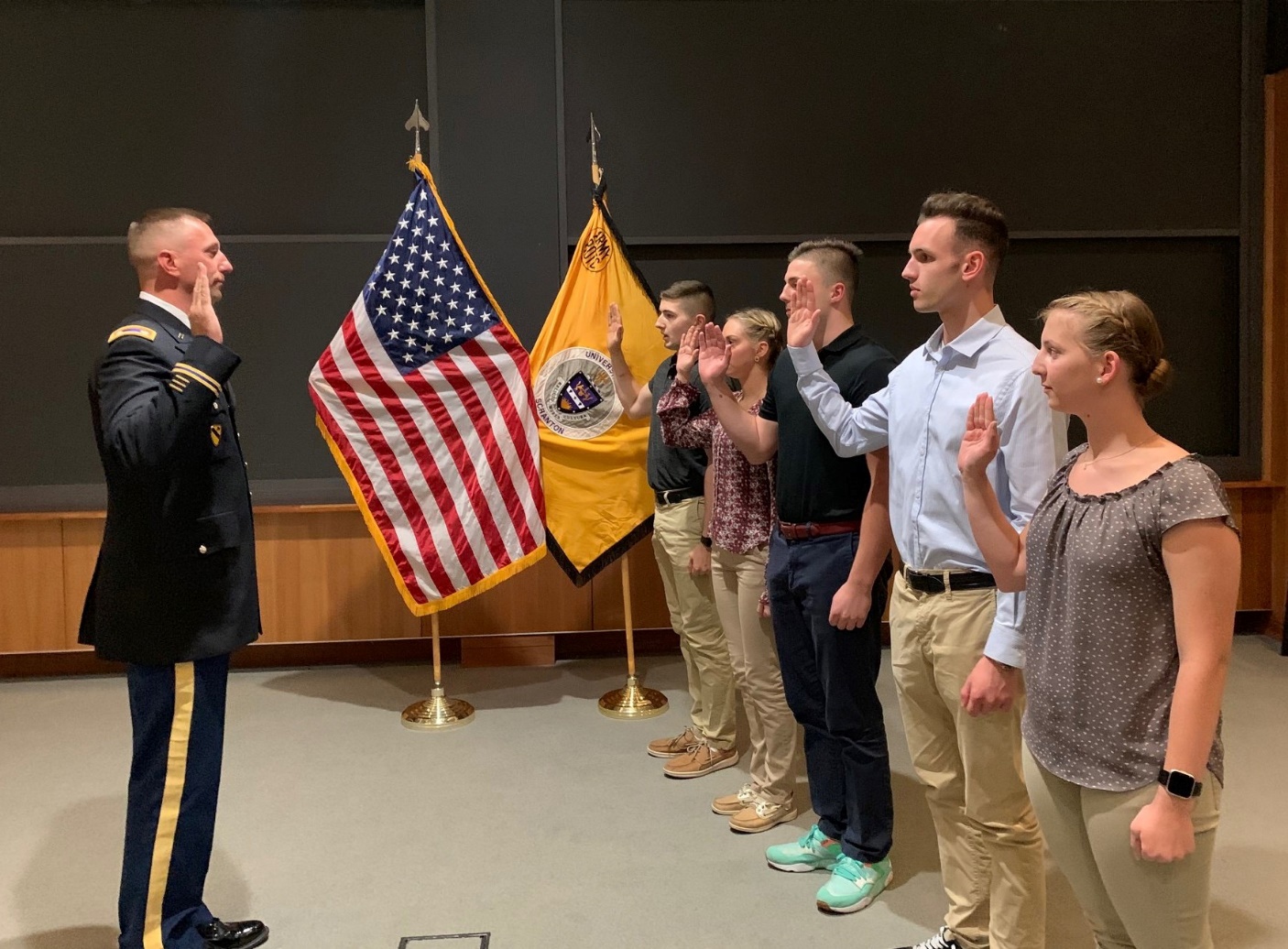 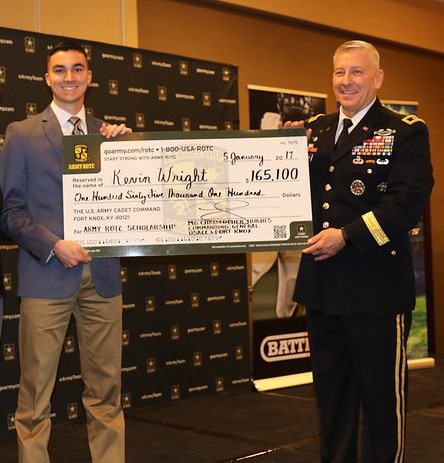 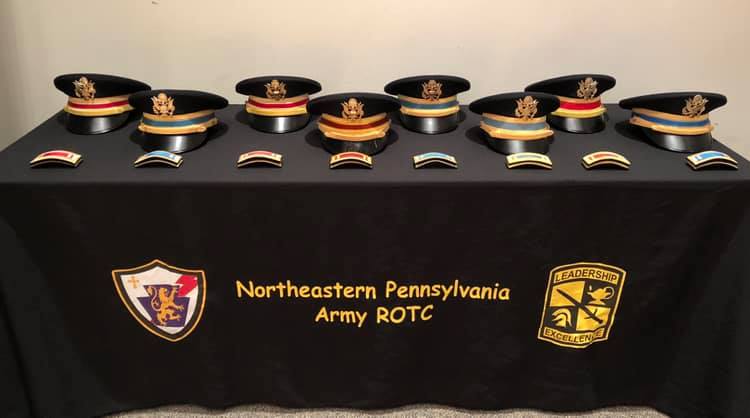 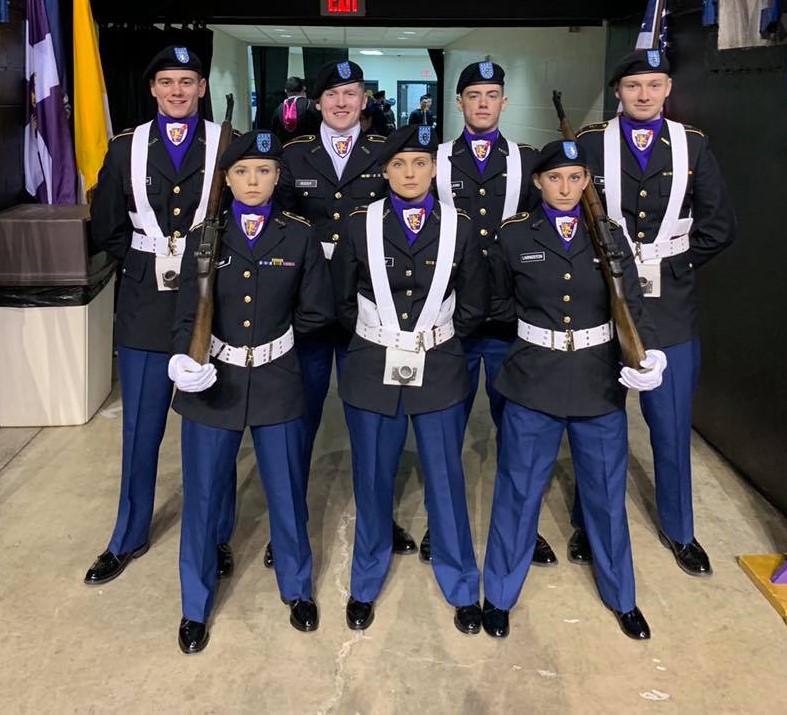 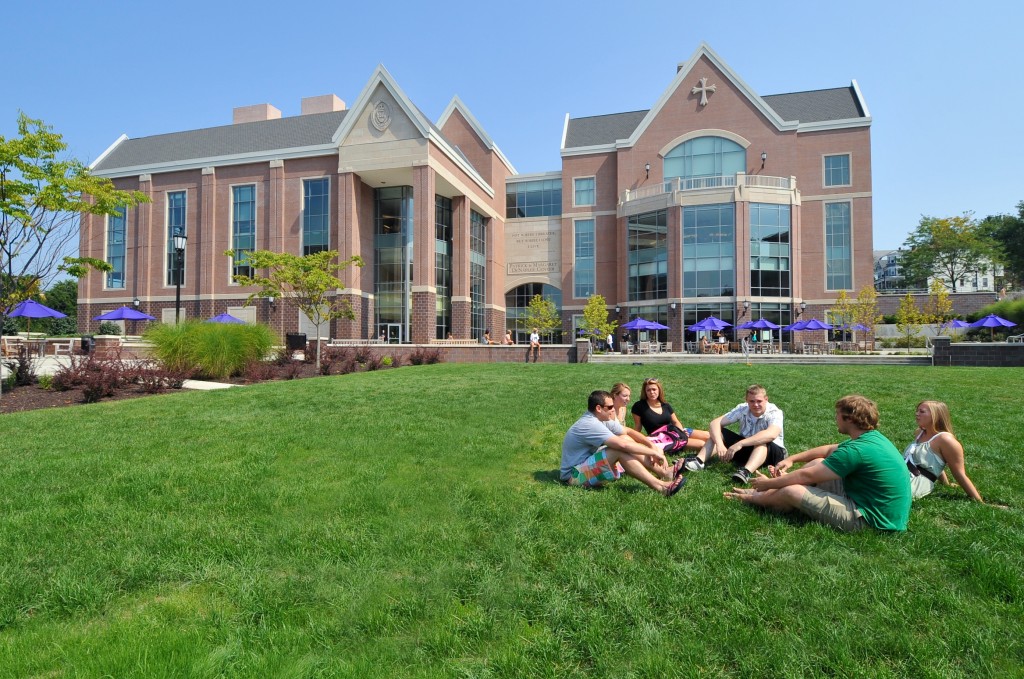 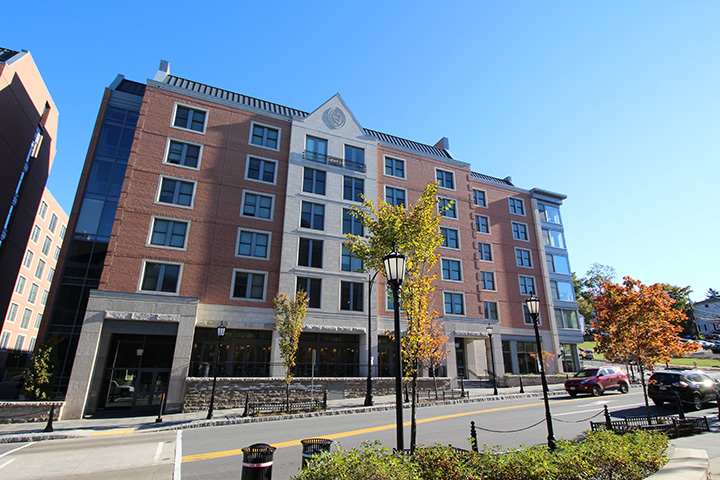 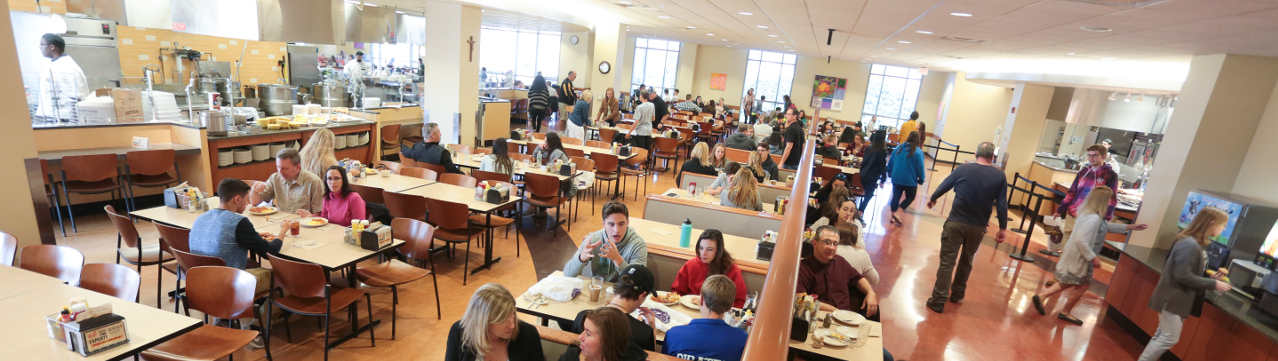 The University of Scranton awards Full Room and Board Scholarships to all National Army ROTC Scholarship winners
and Full Room Scholarships to all
Campus Based Army ROTC Scholarship winners
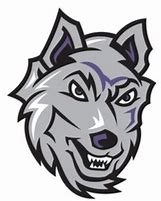 Steps: 
Apply online
Conduct Cadet Fitness Assessment
Interview with an ROTC PMS
Complete the CBEF online 
Boards convene Oct, Jan and Mar
Join the team
To apply for a National Army ROTC scholarship
Visit:  https://www.goarmy.com/rotc/high-school-students/four-year-scholarship.html 

Application window opens for current HS Juniors 12 June each year and closes 4 February of your senior year
ROYAL WARRIORS
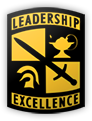 For questions about Army ROTC
Scholarships and Benefits, ROTC Contracts and Qualification
or future Service  obligations
 
Contact Mr. Bill Ramsey 
Army ROTC Enrollment Officer
At 978-815-4039 or herbert.ramsey@scranton.edu
To speak to a University of Scranton 
Army ROTC Cadet

Contact Cadet Shannon Everton 
Royal Warrior Cadet Recruiting Officer
At shannon.everton@scranton.edu   
Or
Cadet Caitlin Maurer
At  caitlyn.maurer@scranton.edu
Where to learn more about the Army and Army ROTC opportunities
Royal Warrior Army ROTC Department official page
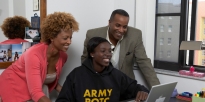 https://www.scranton.edu/academics/cas/military-science/index.shtml
Royal Warrior Army ROTC official Face Book page
https://www.facebook.com/NEPAARMYROTC
Cadet Command Cadets in action page
https://www.flickr.com/photos/136737541@N05/
Cadet Command official leadership training site
https://futurearmyofficers.army.mil/
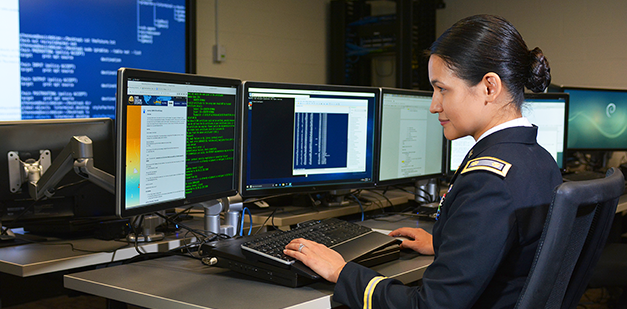 Cadet Special Training and Internships
https://www.cadetcommand.army.mil/cadet_internships.aspx
Cadet Command News and official information page
https://www.cadetcommand.army.mil/
Army Officer Jobs and career fields
https://www.goarmy.com/careers-and-jobs/become-an-officer.html